Ciencias Naturales 3° básico
Aprendo 11:
 Descomposición de la luz.
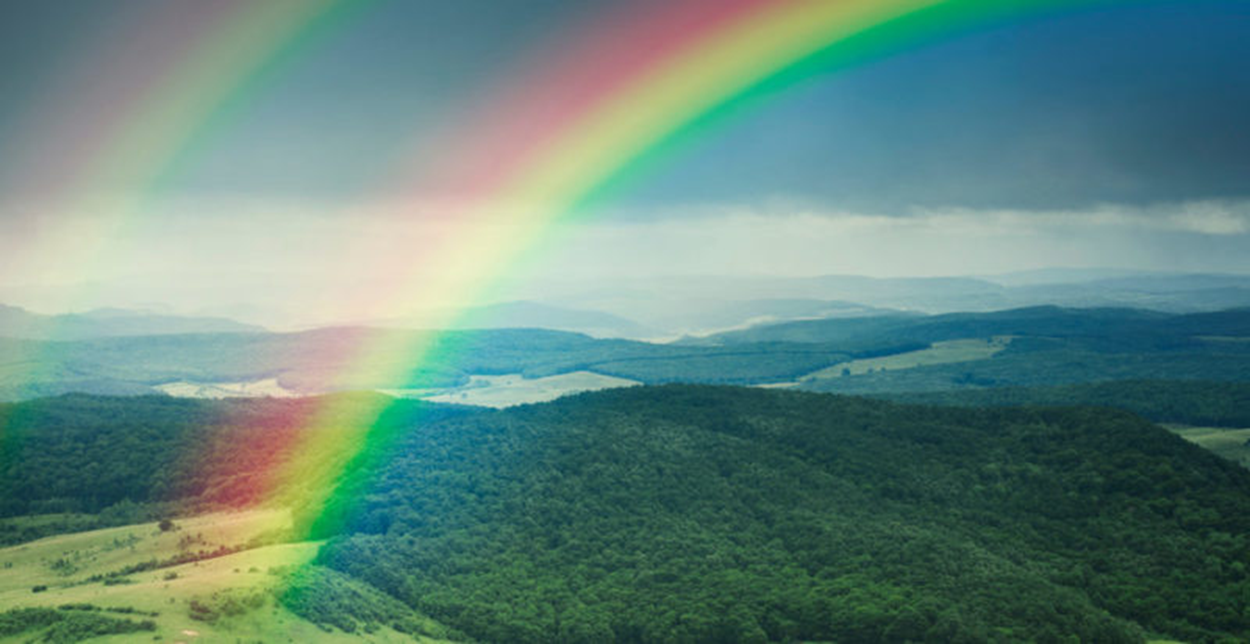 Pregunta inicial: 

¿En qué situaciones he visto un arcoíris?
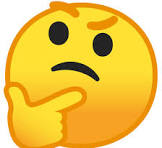 Observemos el siguiente video: 

https://www.youtube.com/watch?v=dSOLuGH2Ijs ✅  
¿Cómo se forma el arcoíris? 🌈
Actividad:
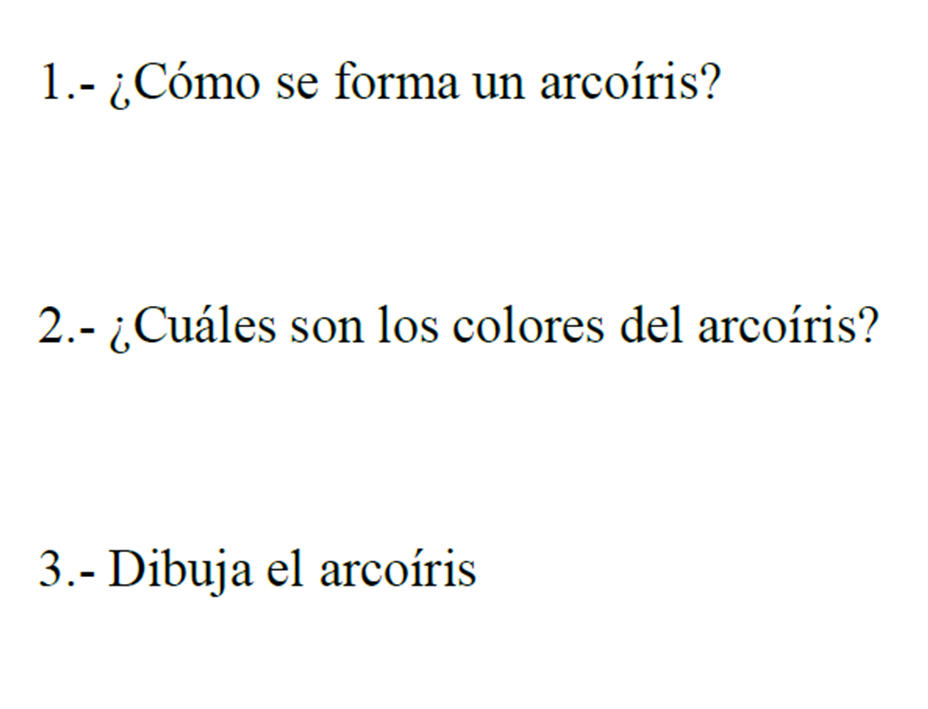 ¿Qué aprendí?